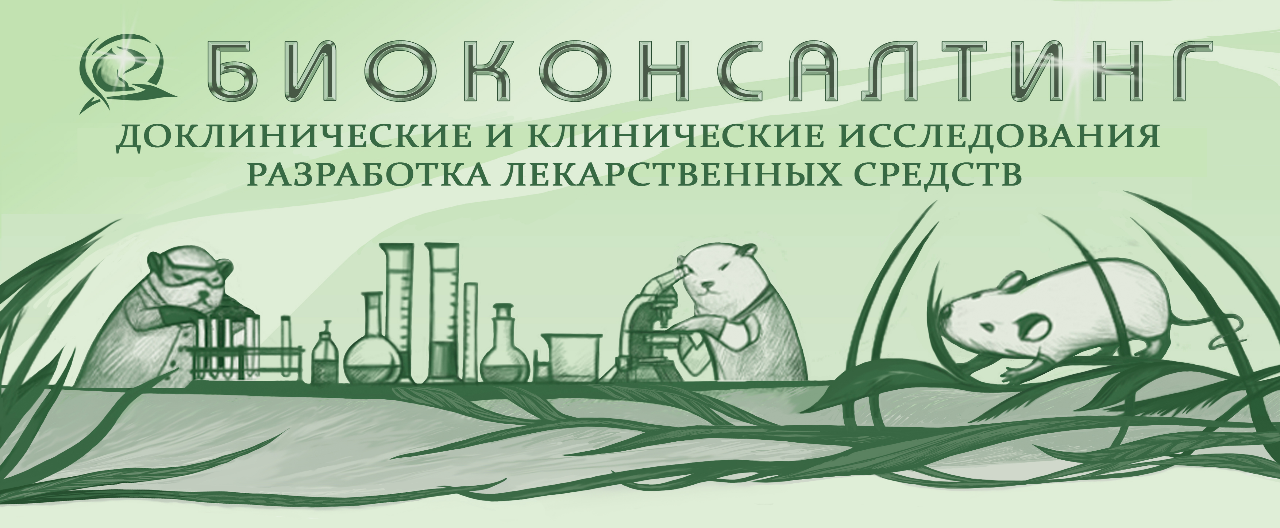 Проведение токсикологических, доклинических, клинических исследований, регистрация лекарственных средств, исследование безопасности и эффективности клеточных технологий
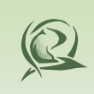 О компании
ООО "БИОКОНСАЛТИНГ" - независимая научно-исследовательская компания, объединяющая научный опыт и исследовательский потенциал ведущих медицинских и биологических институтов и организаций среднего Урала. Основным направлением научной деятельности нашей компании является разработка теоретических и методологических основ безопасности применения и исследования эффективности медицинского использования индуцированных плюрипотентных стволовых клеток и клеточных технологий.
Компания Биоконсалтинг является аккредитованным центром коллективного пользования Технопарка "Сколково". Мы осуществляем полный цикл создания лекарственных средств на основе малых молекул, а именно проектирование, разработку, опытный и промышленный органический синтез, скрининг, доклинические и клинические исследования, создание регистрационного досье.
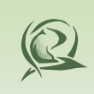 Наши услуги:
Установление ЛД 50; 
Кумулятивный эффект;
Исследования in silico профили аффиности малых молекул для 4790 белков.;
Определение подострой, субхронической или хронической токсичности;
Определение кожно-раздражающего действия и конъюнктивальной пробы; 
Оценка сенсибилизирующего действия in vivo и in vitro;
Исследование генеративной токсичности и эмбриотоксического действия;
Тератогенное действие вещества на крысах, а также тест морфометрии крыла на Drosophila melanogaster;
Исследование пирогенного действия препарата на кроликах и LAL тест;
Микроядерный тест на ПХЭ красного костного мозга крыс;
Проведение теста Эймса на Salmonella typhimurium ТА97, ТА98 и ТА100 с метаболической активацией и без;
Анализ хромосомных аберраций на лимфоцитах костного мозга; 
Анализ доминантных летальных мутаций на мышах; 
Анализ рецессивных летальных мутаций на Drosophila melanogaster;
Исследования фармакокинетики и определение целевых органов методом ВЭЖХ/МС/МС;
Исследование иммунотоксического действия;
Исследование бактерицидных, фунгицидных и антивирусных свойств веществ;
Установление эффективности субстанций и ГЛФ;
Исследование токсикологической  и фармакокинетической биоэквивалентности дженериков;
Клинические исследование лекарственных средств всех фаз;
Регистрация ЛС. Подготовка документации. Сбор и подача регистрационного досье.
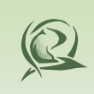 Услуги для фармацевтических и производственных компаний:
Регистрация лекарственных средств;
Наша компания предлагает услуги по химическому анализу и установлению структурной формулы органических соединений, в том числе лекарственных средств. Проведение анализов на ВЭЖХ МС/МС, определение брутто-формулы, препаративная хроматография, ЯМР, ИК спектроскопия, выращивание кристаллов из чистого вещества и определение его структурной формулы;
Разработка технологий лабораторного и промышленного органического синтеза, синтез субстанций, разработка и валидация методов производственного контроля, установление срока годности, производственный контроль, выпуск опытных и серийных партий субстанций и ГЛФ;
Сертификация лабораторий и производств на соответствие GLP и GMP.
Виварий, помещения для экспериментов с мышами и крысами, клетки для содержания и размножения лабораторных крыс и мышей, операционная с ламинарным боксом
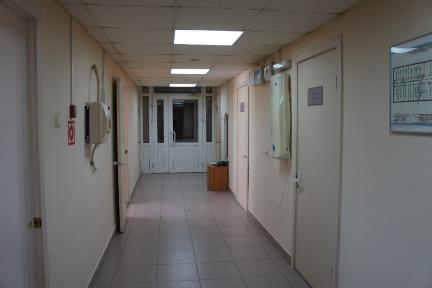 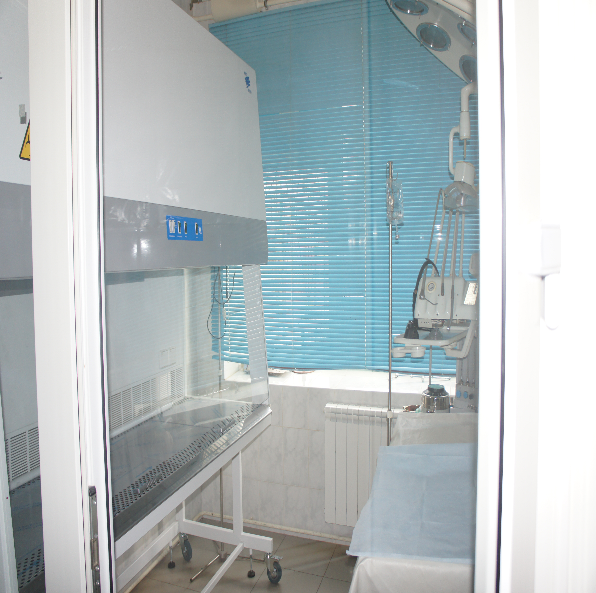 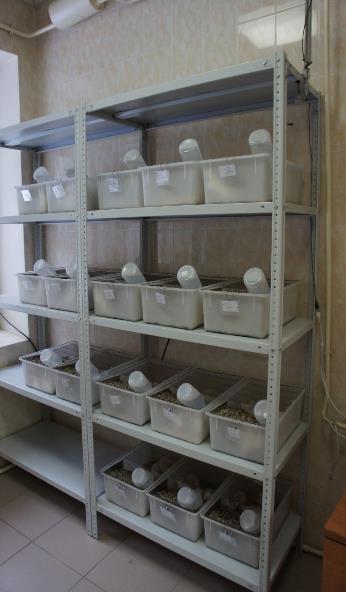 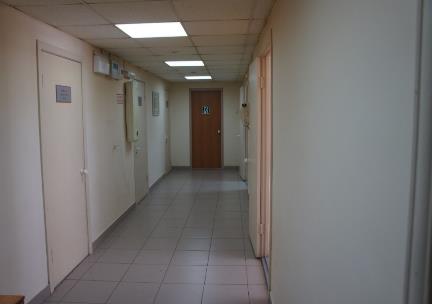 Виварий, соответствующий Правилам GLP , помещения и оборудование для экспериментов лабораторными животными
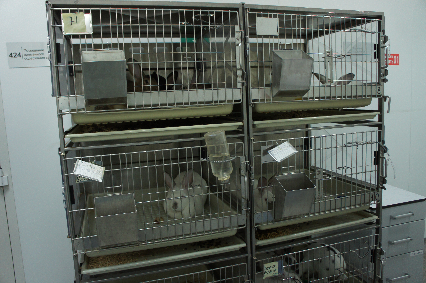 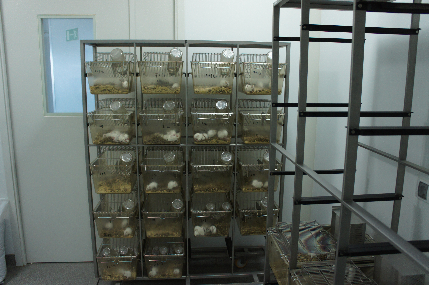 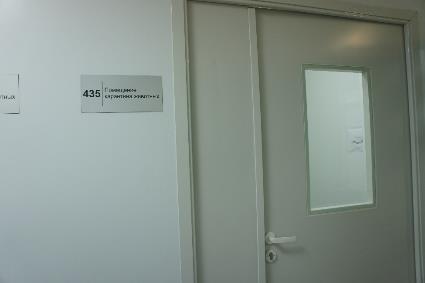 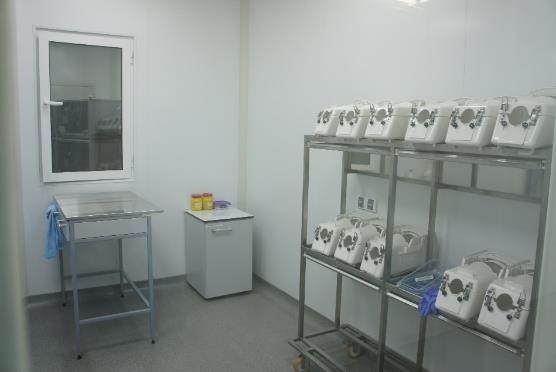 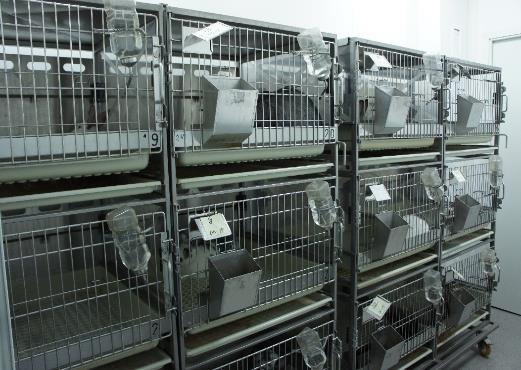 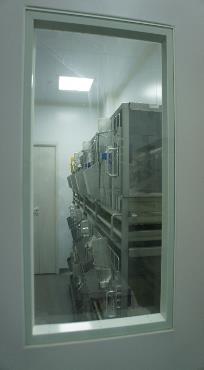 Виварий, соответствующий Правилам GLP
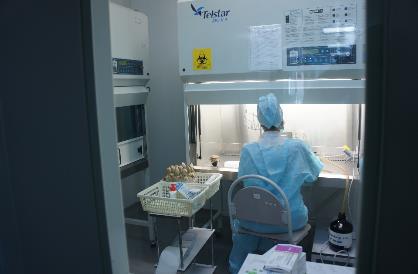 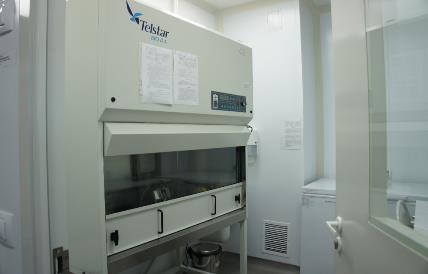 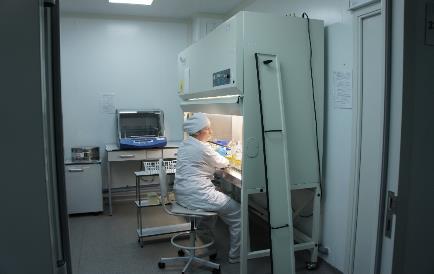 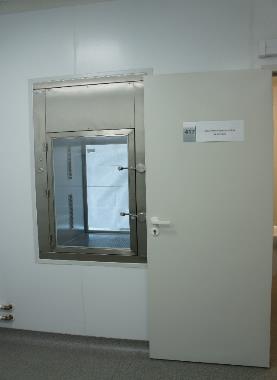 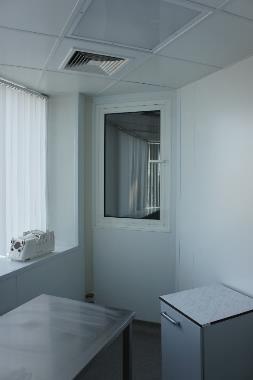 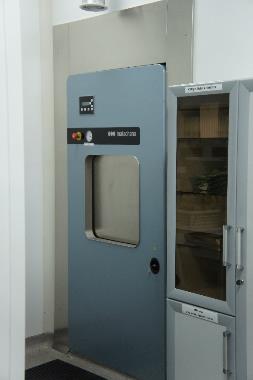 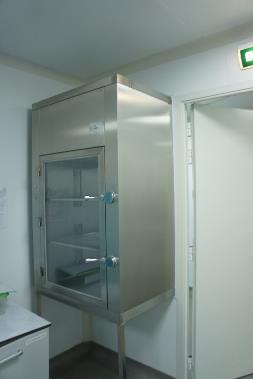 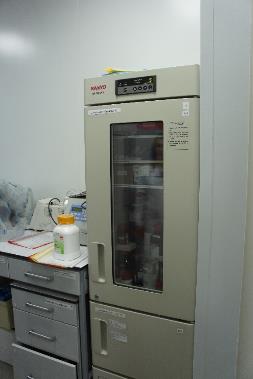 Виварий, соответствующий Правилам GLP
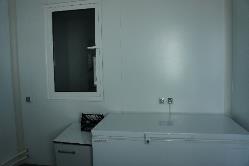 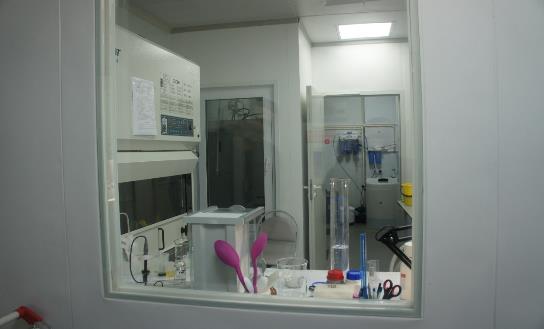 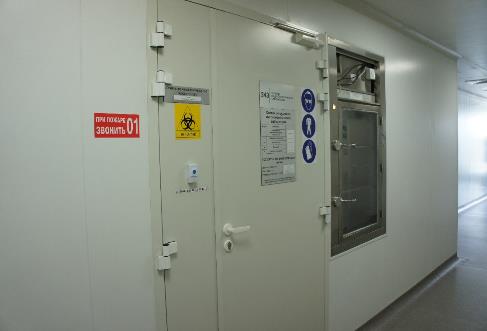 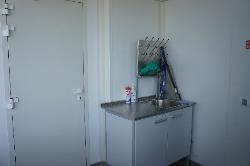 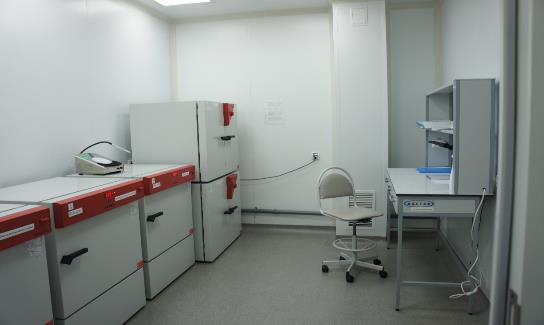 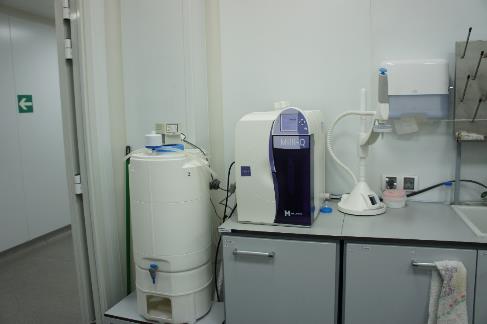 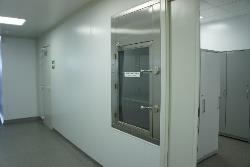 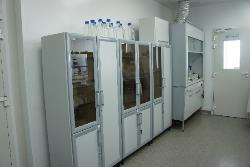 Виварий, соответствующий Правилам GLP
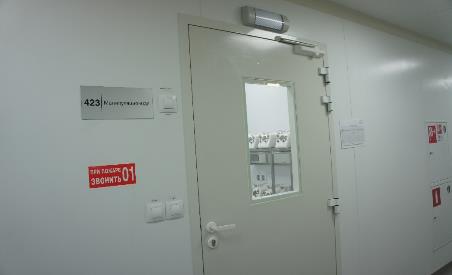 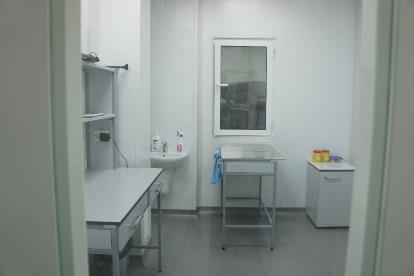 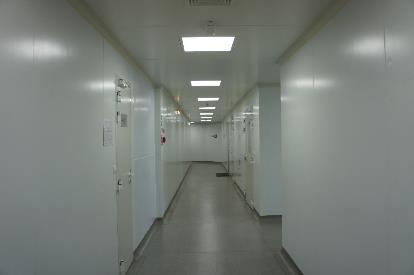 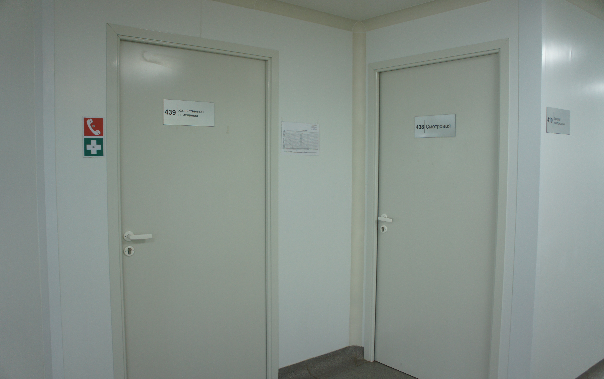 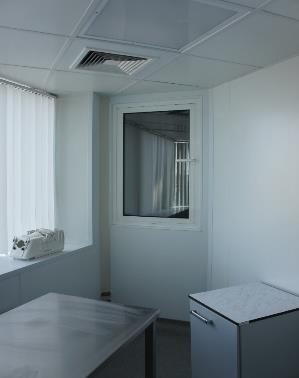 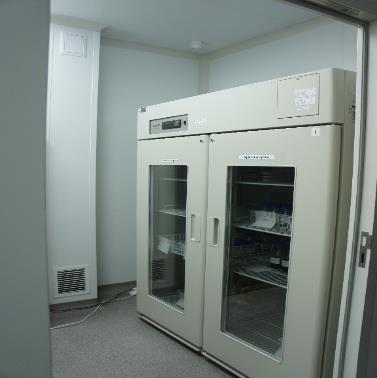 Лаборатория вивария GLP
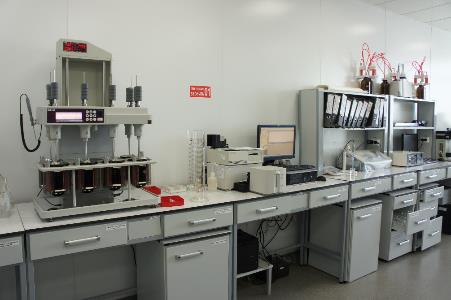 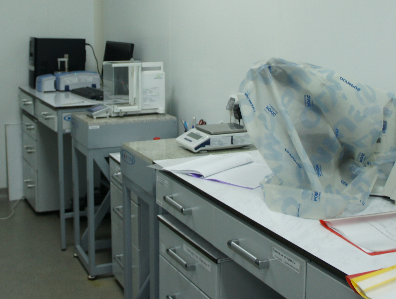 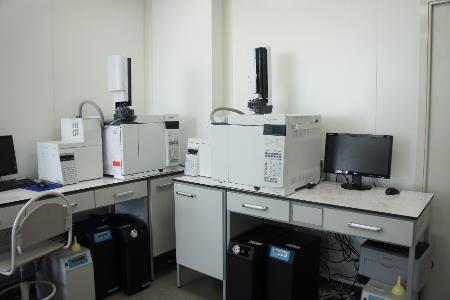 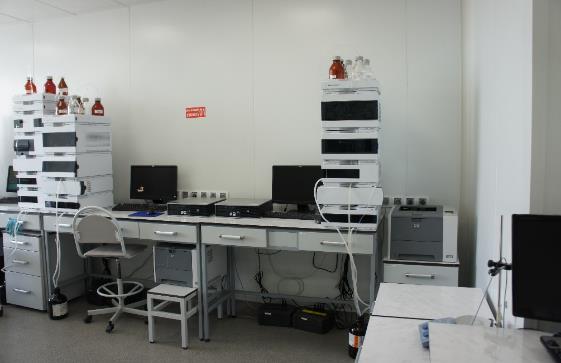 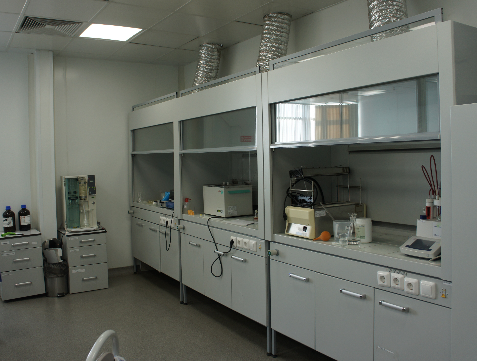 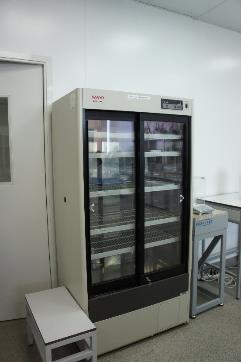 IVC система для экспериментов на мышиных и крысиных моделях ксенографтов
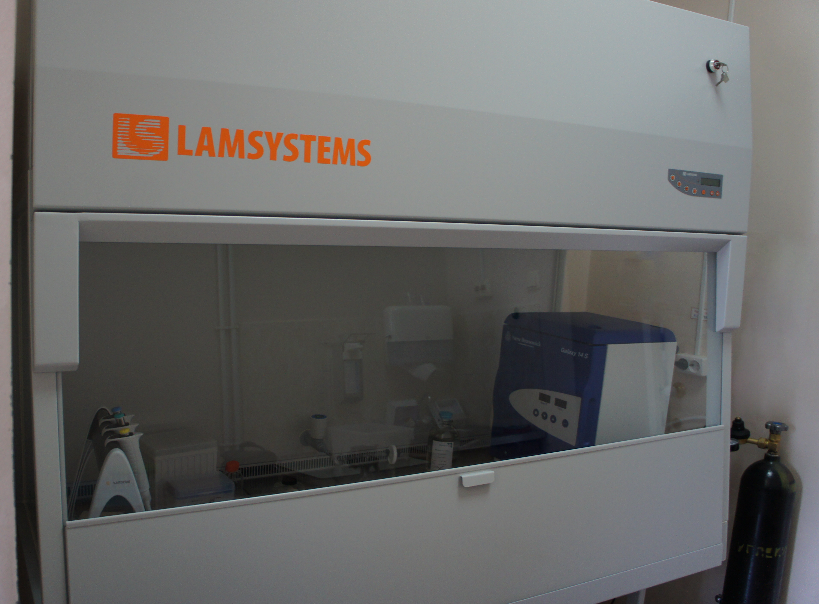 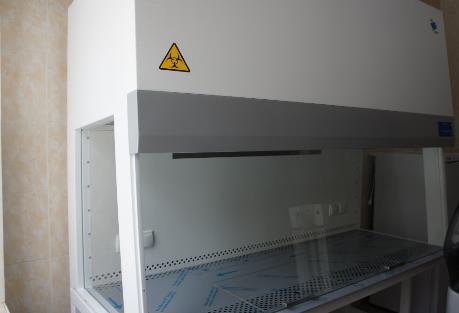 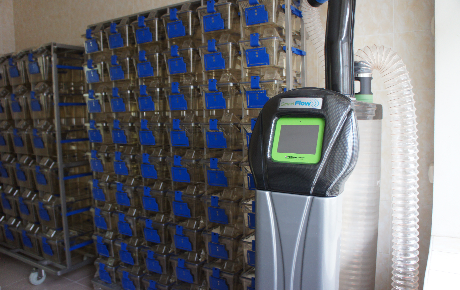 Приборное оснащение лаборатории
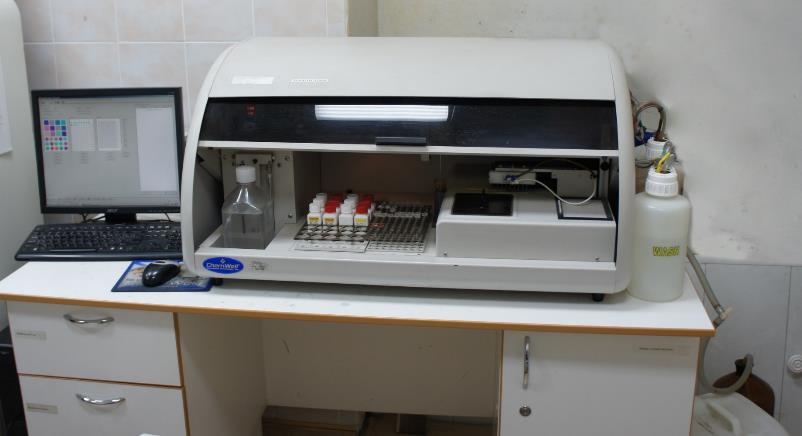 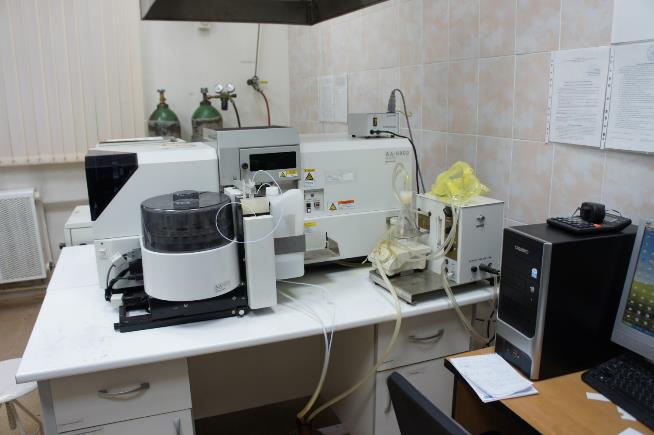 Автоматический программируемый биохимический анализатор крови ChemWell
Атомно-абсорционный спектрофотометр SHIMADZU AA-6800
Приборное оснащение лаборатории
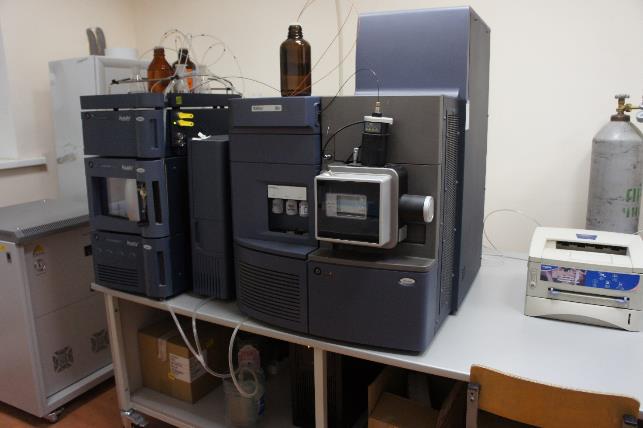 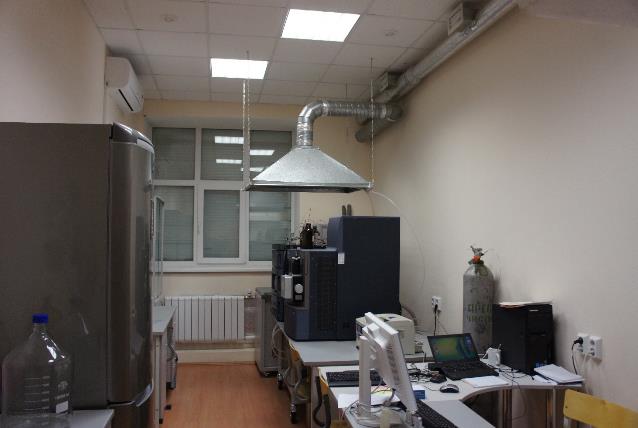 ВЭЖХ MС/MС Xevo QToF
Приборное оснащение лаборатории
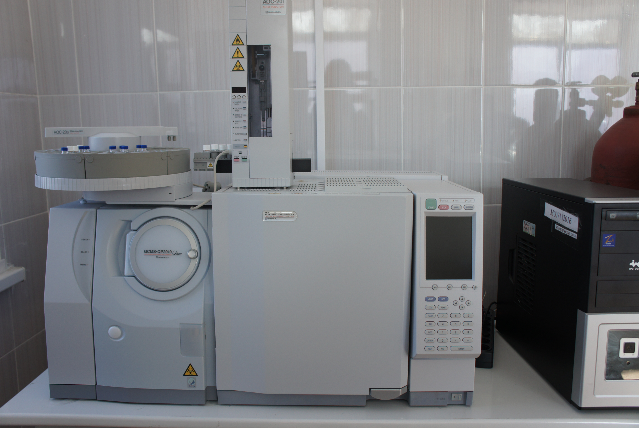 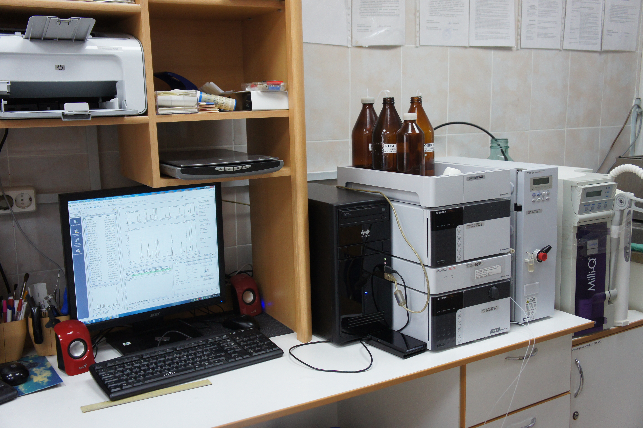 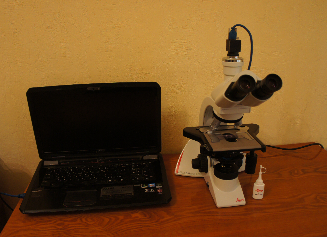 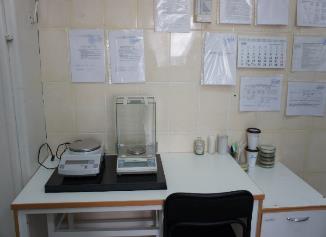 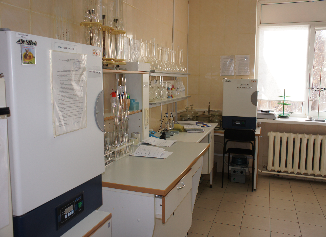 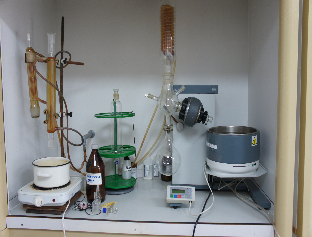 Оснащение лаборатории, вспомогательное оборудование
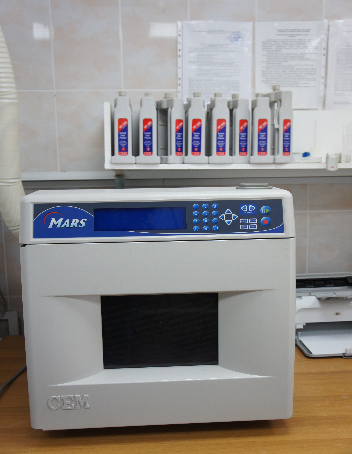 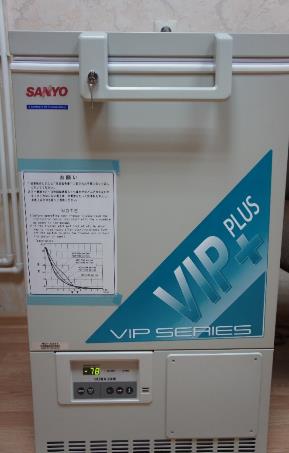 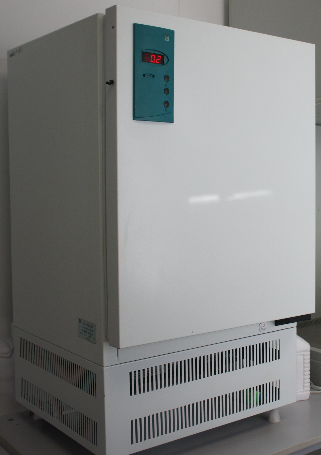 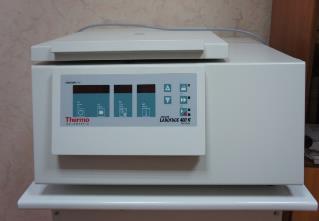 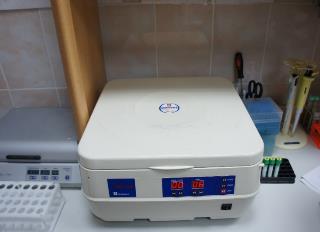 Оснащение гистологической лаборатории
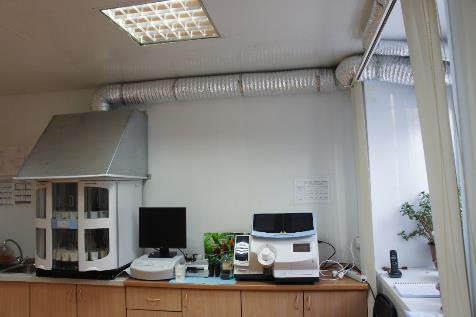 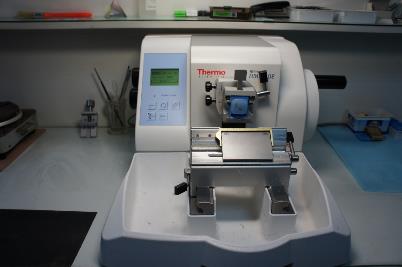 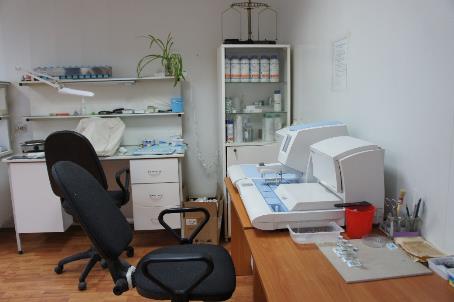 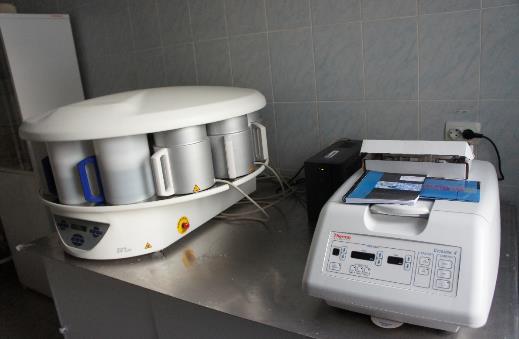 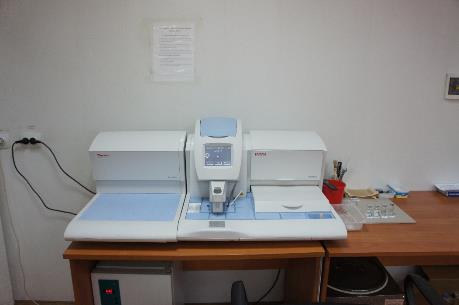 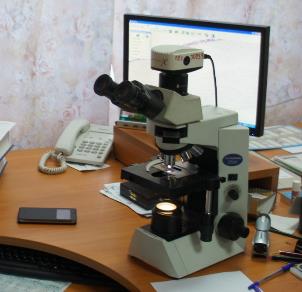 Лаборатория клеточных культур
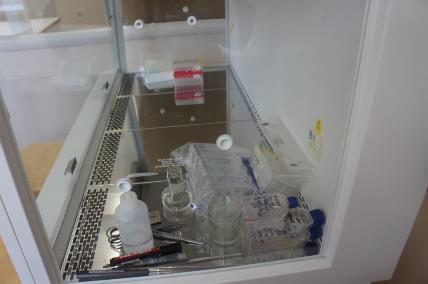 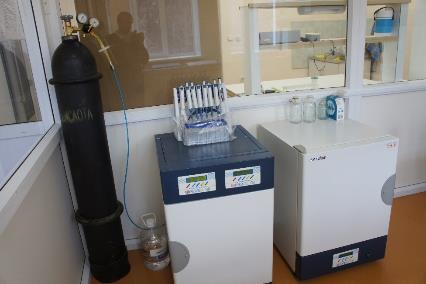 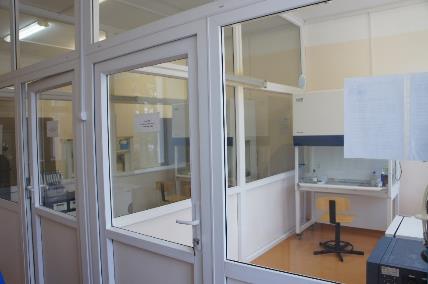 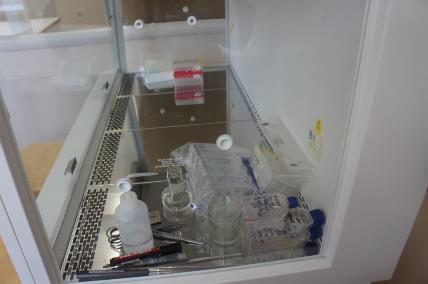 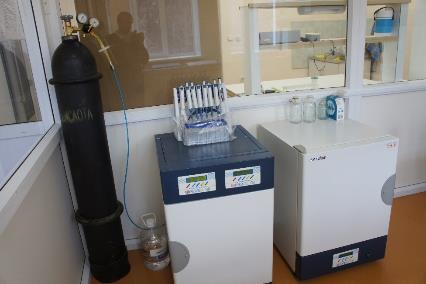 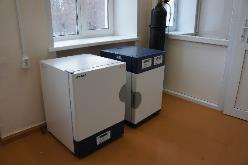 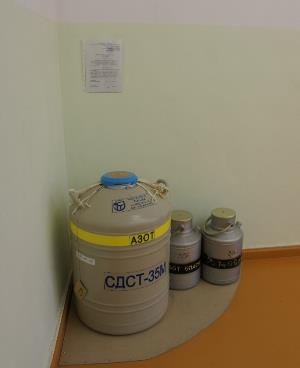 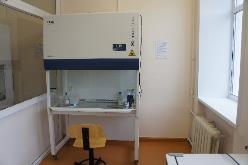 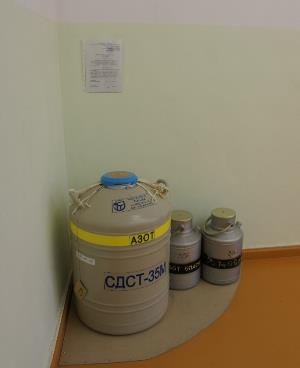 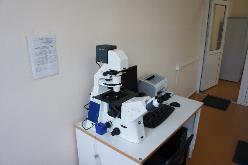 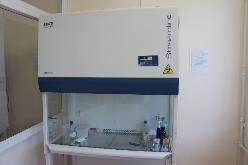 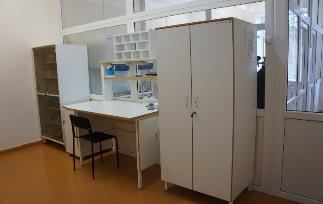 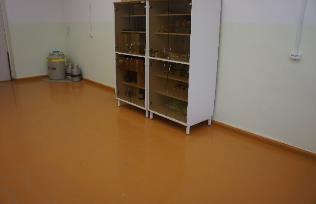 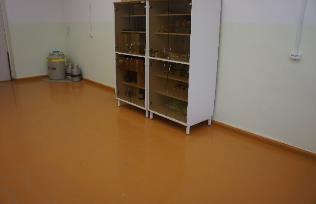 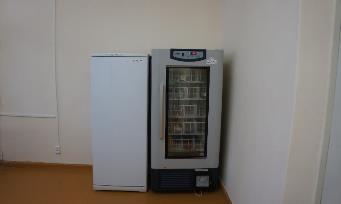 Экспериментальное производство фармацевтических субстанций
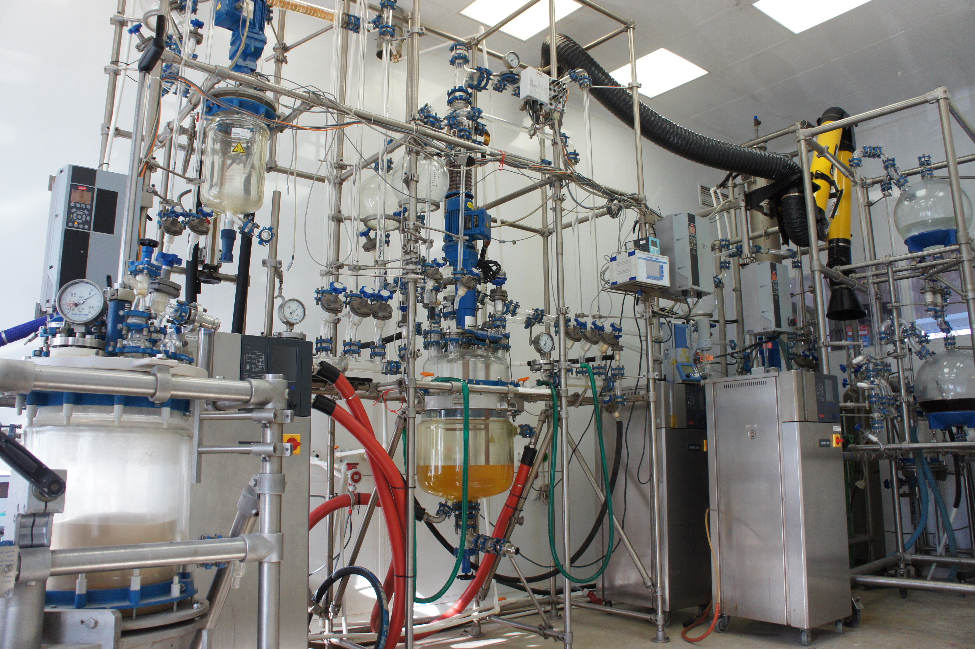 Реакторная установка для производства субстанций в чистом помещении
Экспериментальное производство фармацевтических субстанций
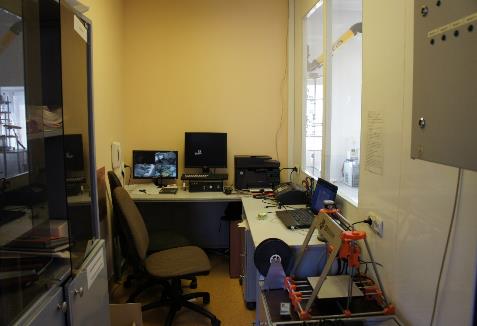 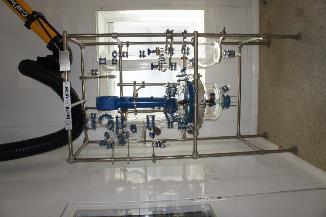 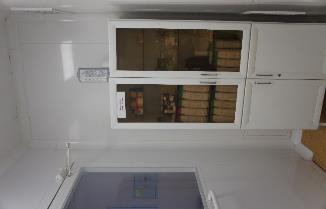 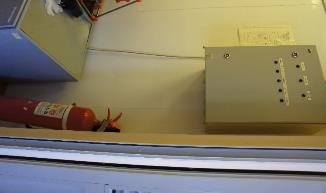 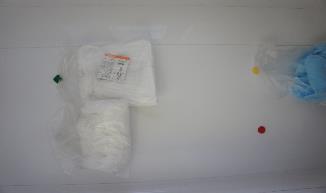 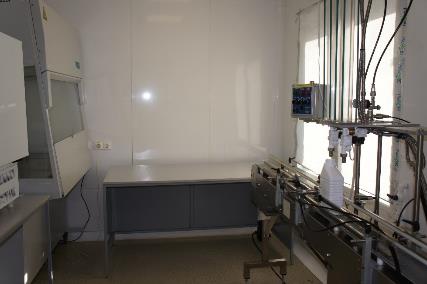 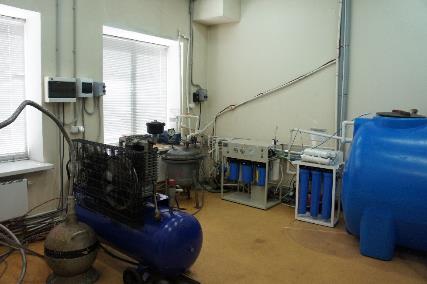 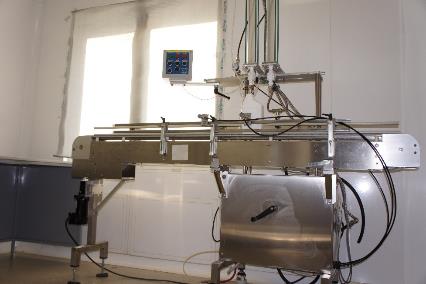